Муниципальное бюджетное дошкольное образовательное учреждение детский сад №32
«Развитие речи дошкольников через  театрализованную деятельность» (из опыта работы)
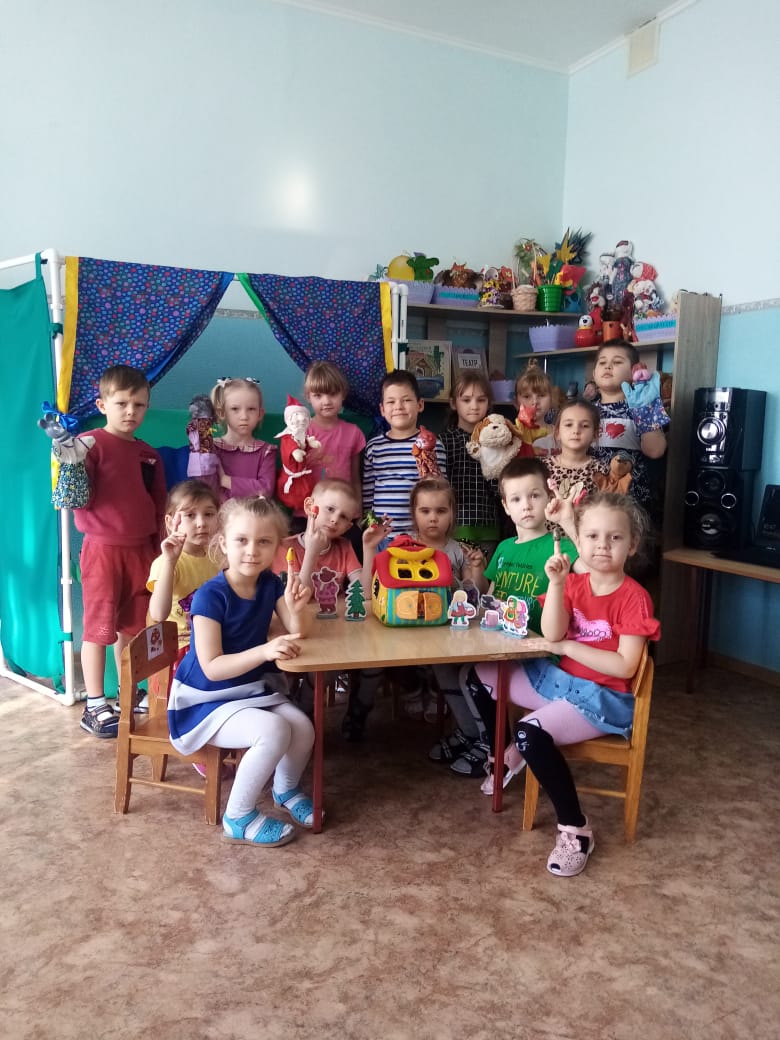 Кукольный театр – один из  доступных видов искусства для детей.
Актуальность педагогического опыта обусловлена тем, что развитие коммуникативных способностей дошкольников является важной составной частью культурно-речевого воспитания детей. Результаты мониторингов свидетельствуют о том, что в последние время возросло число дошкольников, имеющих существенные нарушения в способности правильно говорить. Немаловажный фактор ещё, отсутствие должности учителя-логопеда.
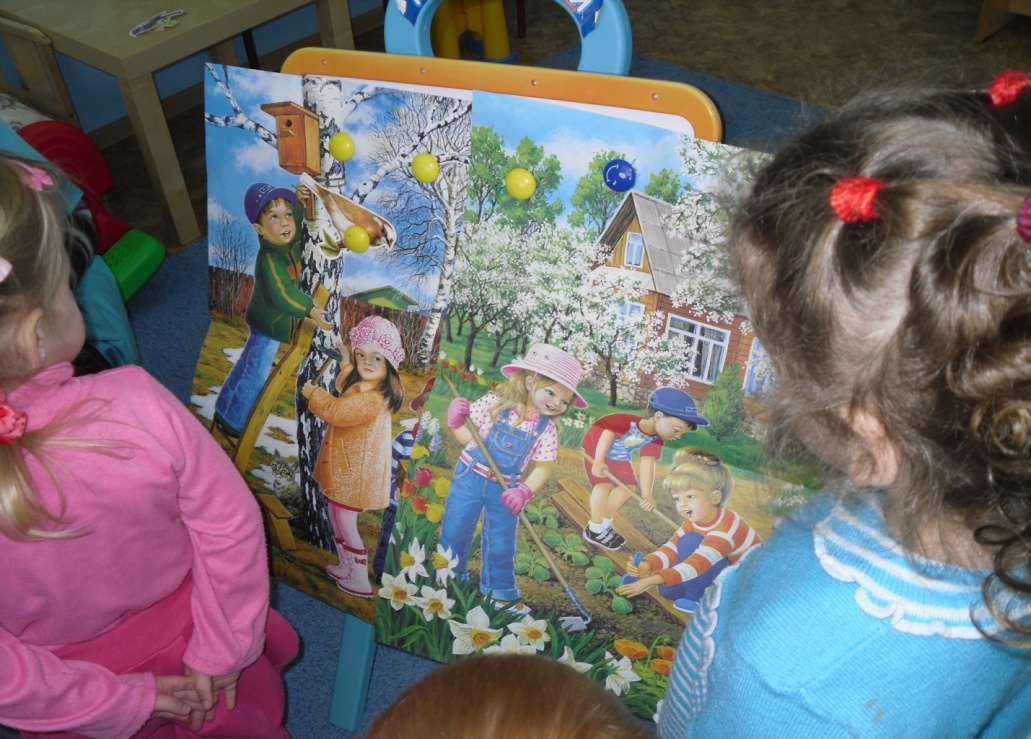 Цель: разработать  модель развития речи детей посредством использования театральной деятельности, а конкретно кукольного театра.
Задачи:
- обогащать и активизировать словарь детей;
- развивать диалогическую и монологическую речь;
- дополнить развивающую среду, которая  способствовала бы становлению театрально-игровой деятельности и развитию связной речи дошкольников;
- разработать авторские конспекты ОД с использованием кукольного театра;
- разнообразить виды кукольного театра в группе;
- развивать артикуляционную и мелкую моторику.
Огромное значение имеет театральная деятельность и для развития речи ребенка, ее выразительности.
Методики организации театрализованной деятельности и развития речи.
Виды театра
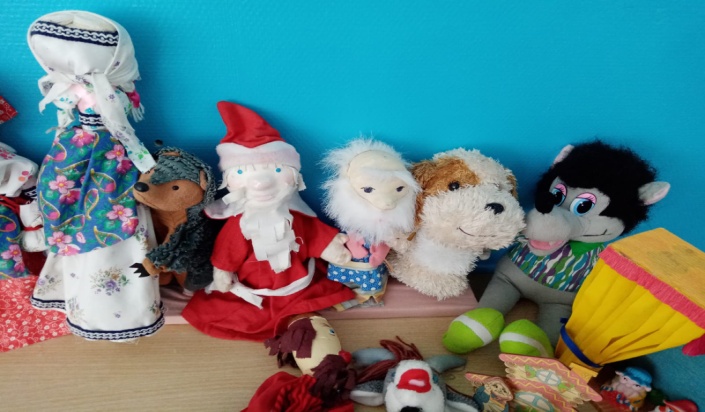 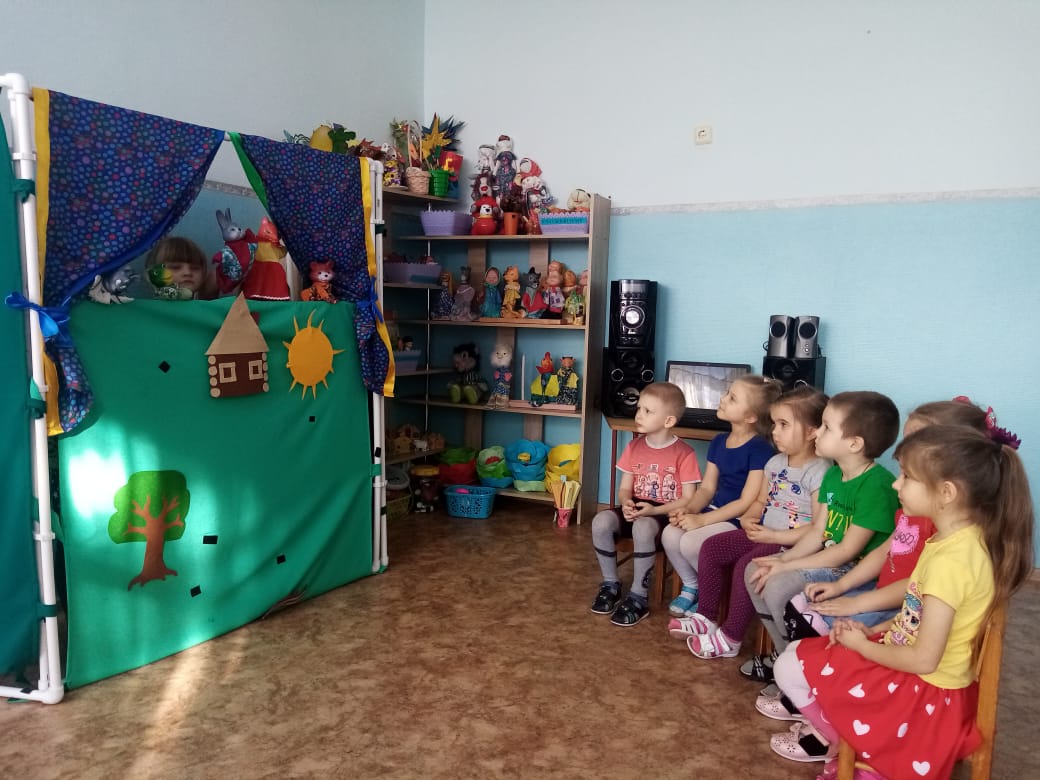 Программно-методический комплект
Выводы:
Таким образом, использование кукольного театра  – это замечательное средство для  развития речи детей, обогащения словаря, а также развития мышления, воображения, внимания и памяти, что является  залогом правильной речи. Посредством кукольного театра, дошкольники легко переходят к  активным речевым действиям. 


Результаты мониторинга развития речи на конец учебного года:  
 высокий уровень  40%, 
средний уровень составлял 35%,
 низкий уровень-25% (4-7 лет).
Результат проделанной работы:
У детей повысился интерес к театрально-игровой деятельности.
Усовершенствовались исполнительские умения детей в создании художественного образа.
Расширились представления детей об окружающей действительности.
Повысился уровень речевого развития и речевого этикета детей.
Обогатился и активизировался словарь детей.
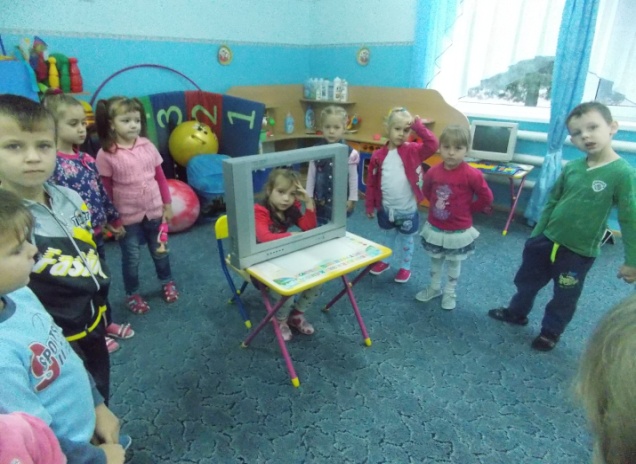